ALTERNATIVNA  ZANIMANJA
Razredni projekt 8.a
Cilj projekta
-odabrati pravo zanimanje ili poziv u budućem životu budući da se mi osmaši sada nalazimo na velikoj životnoj prekretnici kada moramo odabrati pravu srednju školu s kojom ćemo biti zadovoljni i sretni cijeli život
Sadržaj :
što je zanimanje
podjela zanimanja
tražena zanimanja
zanimanja u kojima ima veliki broj zaposlenih
alternativna zanimanja naših učitelja
atraktivna zanimanja danas
Što je zanimanje?
- skup poslova i radnih zadaća (radnih mjesta) koji su svojim sadržajem i vrstom organizacijski i tehnološki toliko srodni i međusobno povezani da ih obavlja jedan izvršitelj koji posjeduje odgovarajuća znanja, sposobnosti i vještine.
Kako dijelimo zanimanja tj. djelatnosti?
Primarne (poljoprivreda, ribarstvo i šumarstvo)
Sekundarne (industrija, graditeljstvo i rudarstvo)
Tercijarne – uslužne (promet, trgovina, turizam)
Kvartarne (školstvo, zdravstvo, znanost)
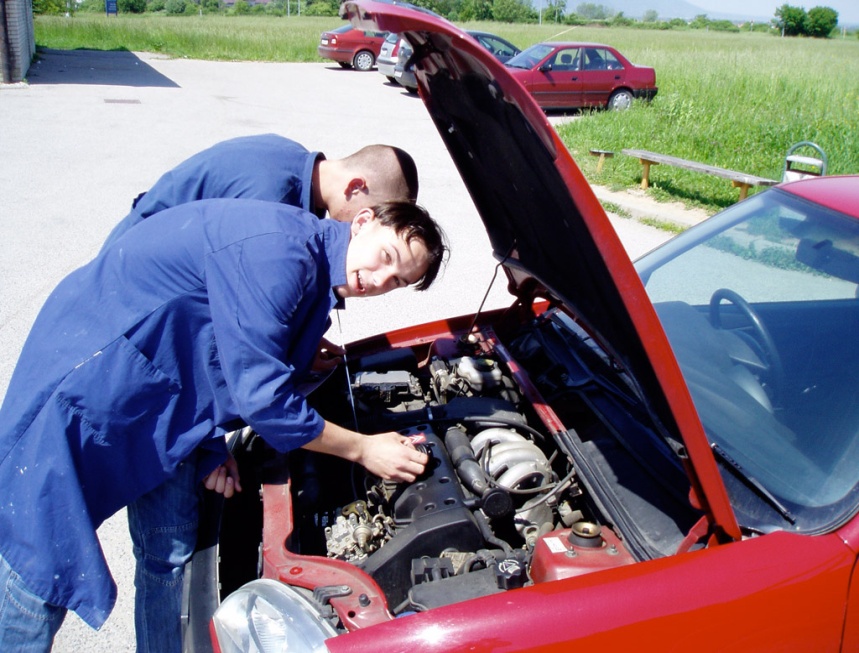 Tražena zanimanja
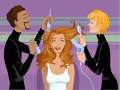 Slastičar                        
Mesar
Pekar
Tesar
Zidar
Frizer
Fotograf
Automehaničar
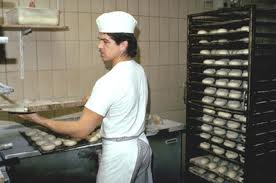 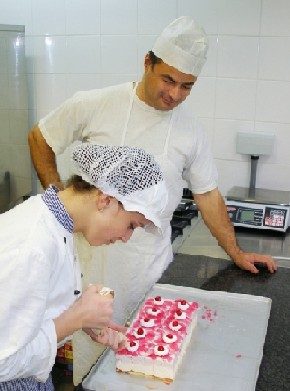 Zanimanja u kojima ima veliki broj zaposlenih su :
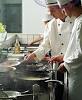 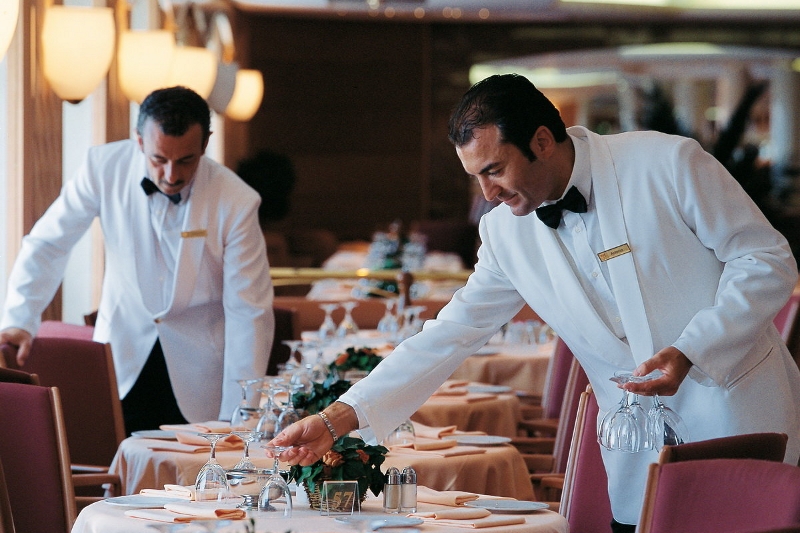 uredski službenik
trgovac
kuhari
konobar
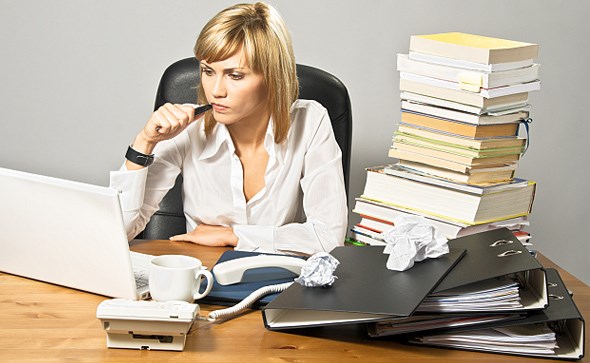 Istražili smo i pitali naše učitelje
Zašto su odabrali poziv učitelja/ice?
Što bi drugo voljeli raditi, odnosno što bi bili da nisu učitelji?
Silvija Horjan, učiteljica
Teta ju je nagovorila da bude profesorica matematike 
  i fizike i danas joj je zahvalna iako je tada htjela
  biti prof. hrvatskog jezika, a kao djevojčica sanjala je biti SUTKINJA.
Profesorica matematike i fizike
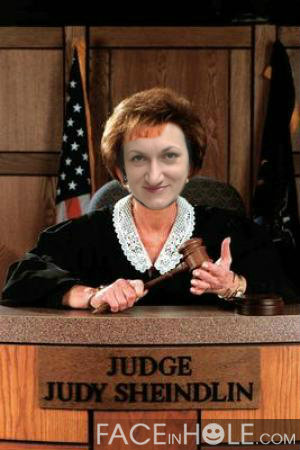 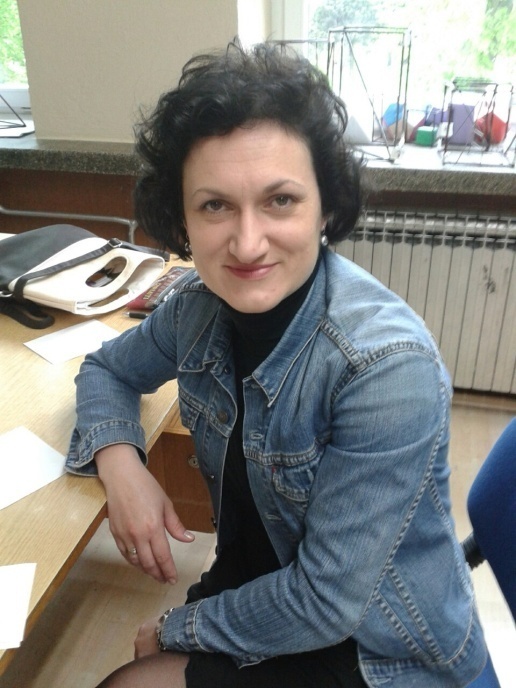 Josip Bogdanović, učitelj
Voli raditi s djecom i podučavati ih ono što su i njega učili.
Da nije učitelj vjerovatno bih bio NOGOMETAŠ iako je mogao preuzeti tatinu firmu.
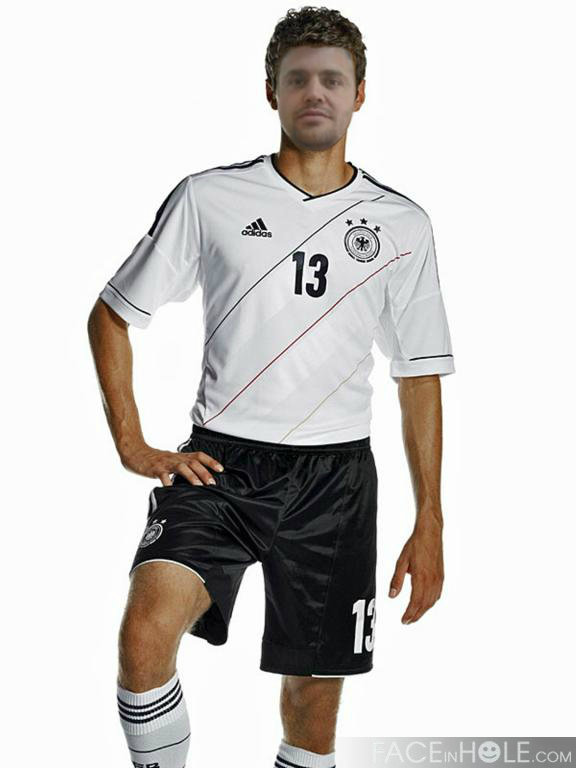 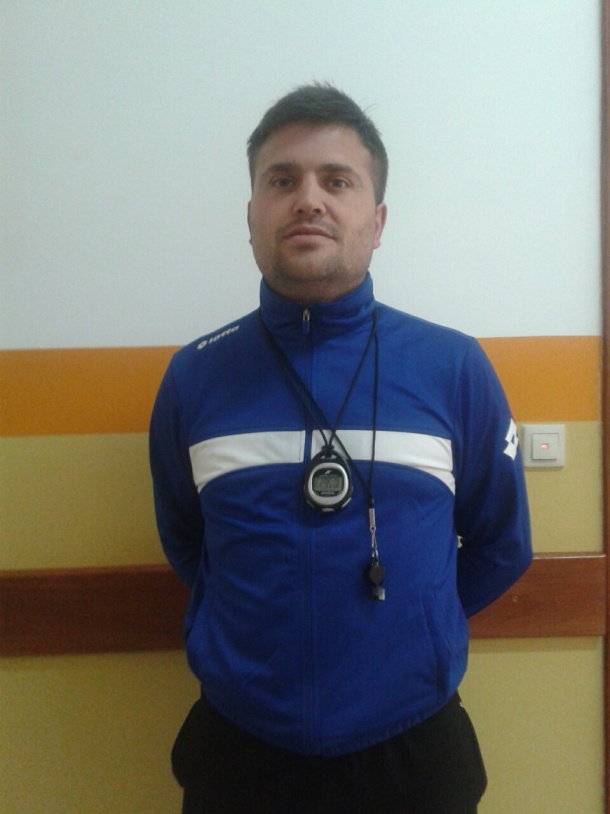 Goran Pintarić, učitelj
Uživa u prenošenju znanja učenicima te obožava
  kada vidi istraživačku iskru u učeničkom oku.
- Da nije učitelj bio bih ASTRONAUT ili VOZAČ VELIKOG KAMIONA.
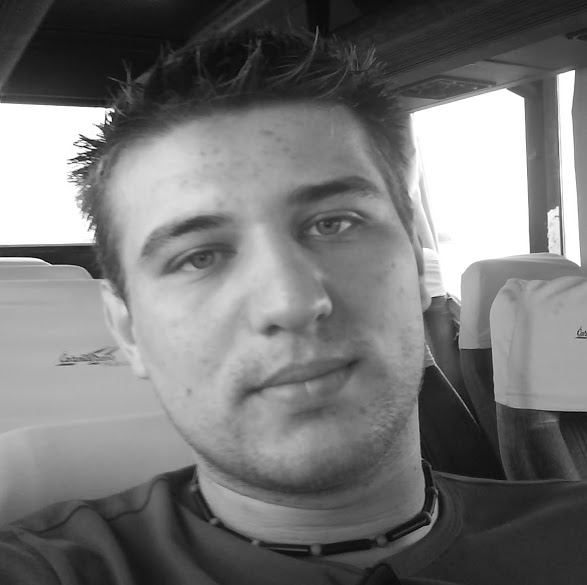 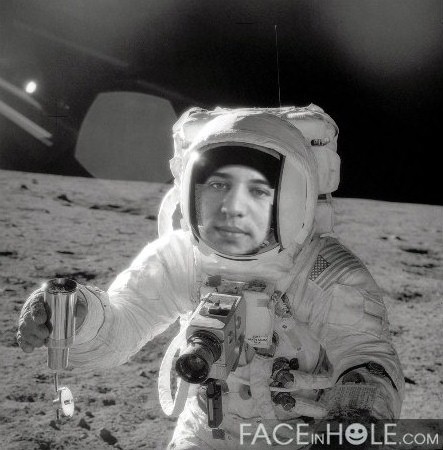 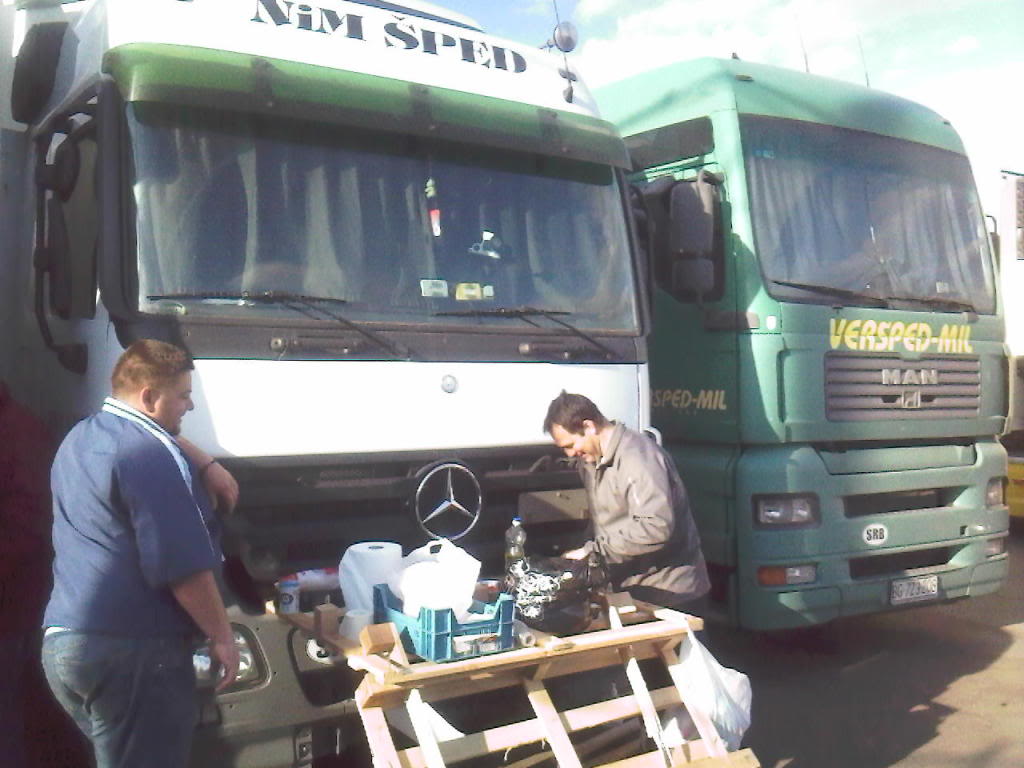 Marija Maja Bogetić, učiteljica
Iz fore je postala učiteljica, bubnula, upisala,
  riješila testove i završila.
- Želja joj je biti nešto vezano za medicinu, ali 100% bila bi PJEVAČICA.
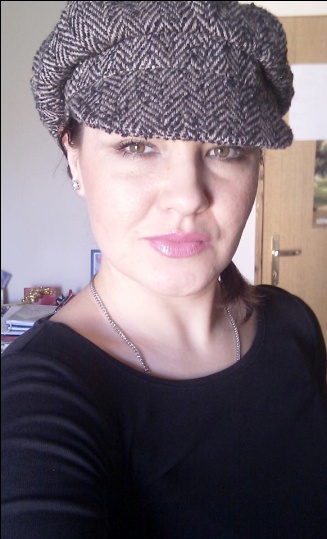 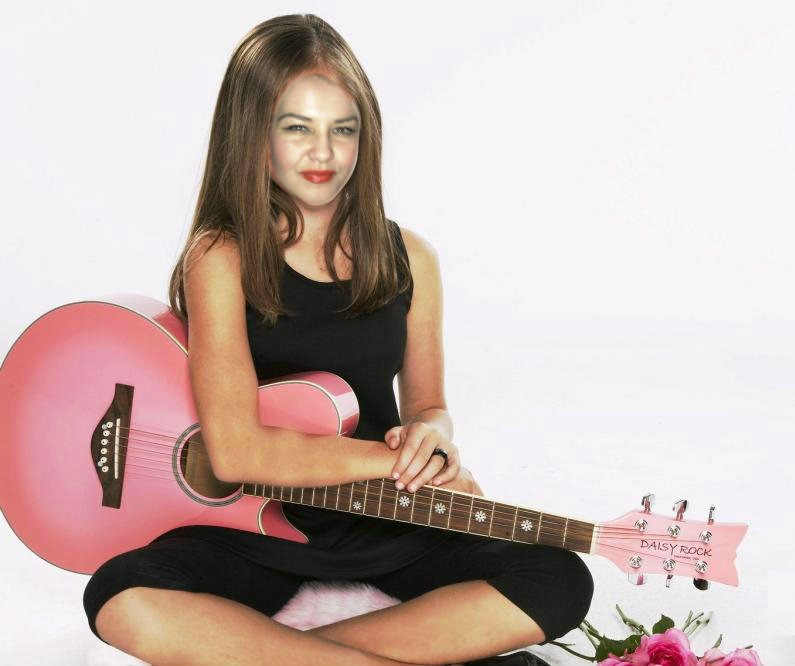 Darija Đurić, učiteljica
Zanimanje učitelj je kreativno zanimanje i uvijek ju je to privlačilo
  jer je sa djecom uvijek izazov raidti i zanimljivo je.
- Da nije učiteljica bila bih PSIHOLOGINJA.
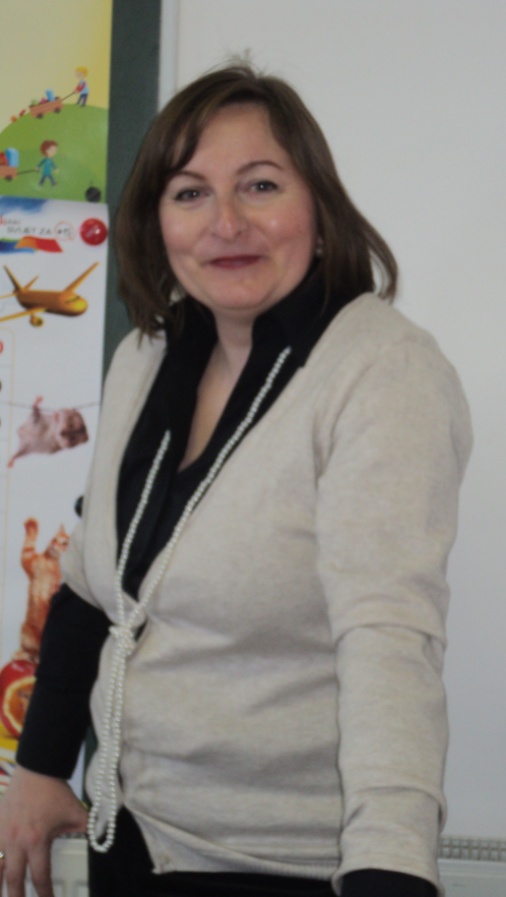 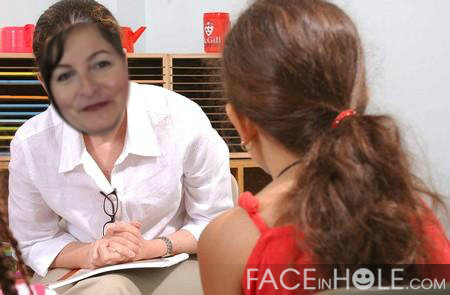 Marina Dražić, ravnateljica
Imala je osjećaj da je poziv učitelja jedan od 
  najljepših poziva, sada kaže da je bila u pravu.
Da nije učiteljica bila bi FRIZERKA jer voli “čačkati” po kosi.
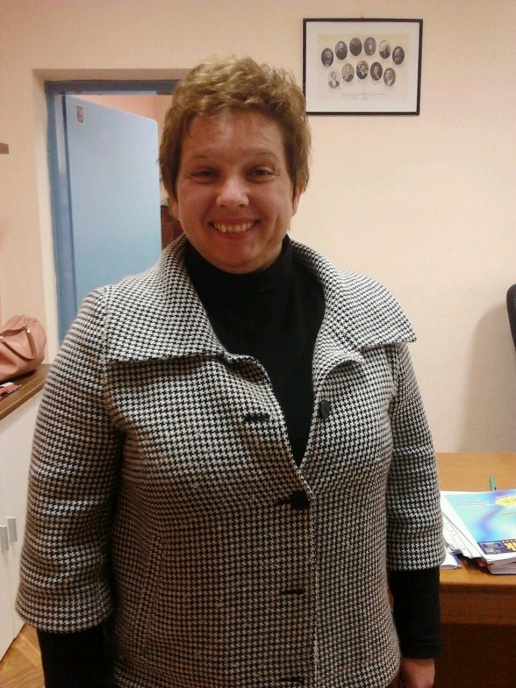 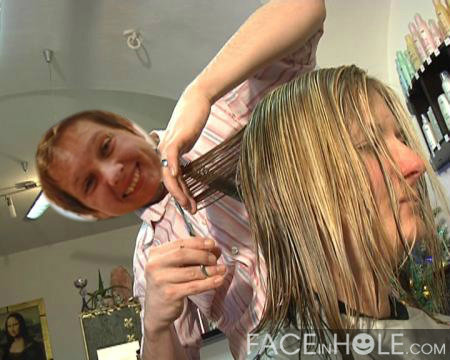 Mirta Cerovski, učiteljica
- poziv učiteljice je jako kreativan, učiteljica oblikuje učenika
  kao osobu, na taj poziv potaknule su ju njezine dvije učiteljice
  iz osnovne škole.
-Da nije učiteljica bila bi LIJEČNICA jer je to human posao
  i jako joj se sviđaju njihove bijele kute i klompe
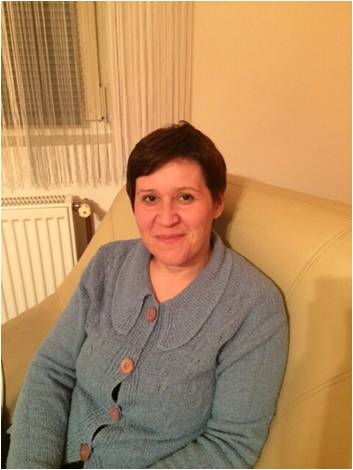 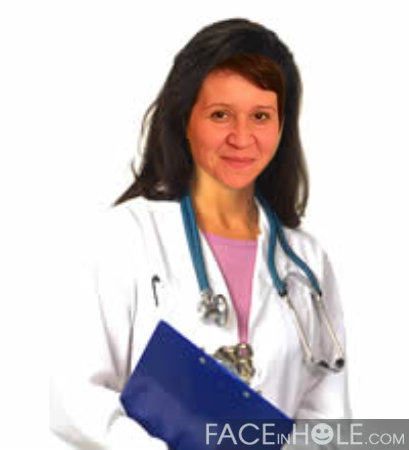 Biljana Kasipović, učiteljica
Voli podučavati i baviti se odgojnim procesima
Da nije profesorica hrv. jezika i književnosti bila bi PSIHIJATRICA zato
   što se voli baviti i raditi s ljudima.
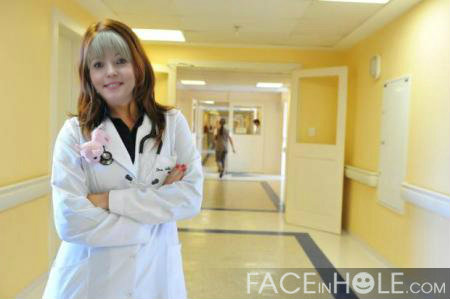 Milan Špehar, učitelj
-zbog nedostatka financija, nije otišao studirati u Zagreb, te mu je preostala Pučka akademija u Sl. Brodu. Da je bio kolegij solo matematike upisao bi matematiku, ali je bila samo u paru sa fizikom. Tako mu je preostala Kemija-Biologija.
-da nije profesor bio bi INŽENJER KEMIJE, jer su ga oduvijek privlačile prirodne
  znanosti.
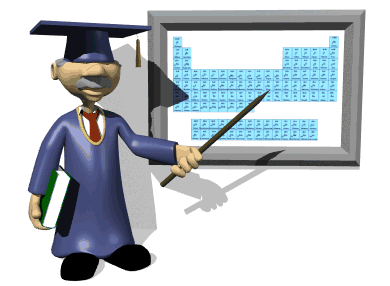 Ines Ištoković, učiteljica
Nikada nije pomislila da bi bila učiteljica, ali je sada sretna zbog toga
  što može svašta pružiti učenicima kao i oni njoj.
- Da nije učiteljica imala bi svoju galeriju i vodila likovne radionice.
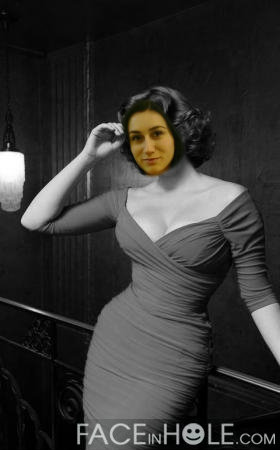 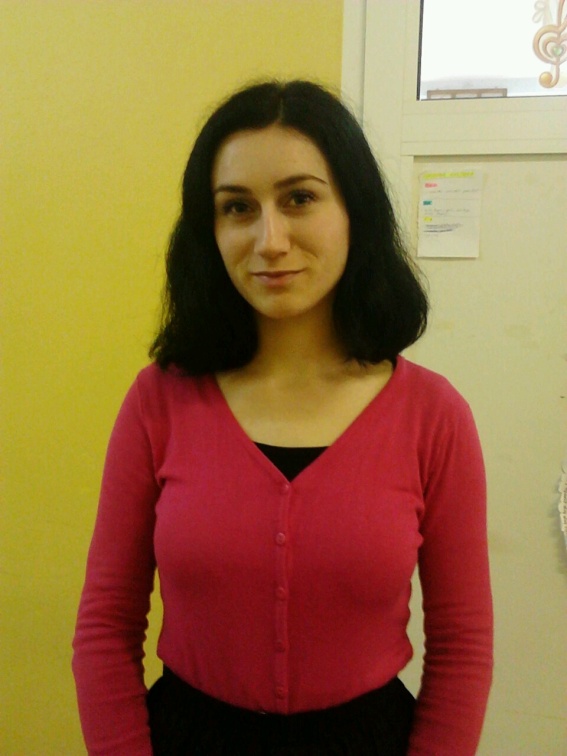 Mirjana Đurašinović, učiteljica
Voli raditi s djecom jer je to kreativno zanimanje.
Da nije učiteljica bavila bi se UZGOJEM CVIJEĆA u nekom ogromnom plasteniku.
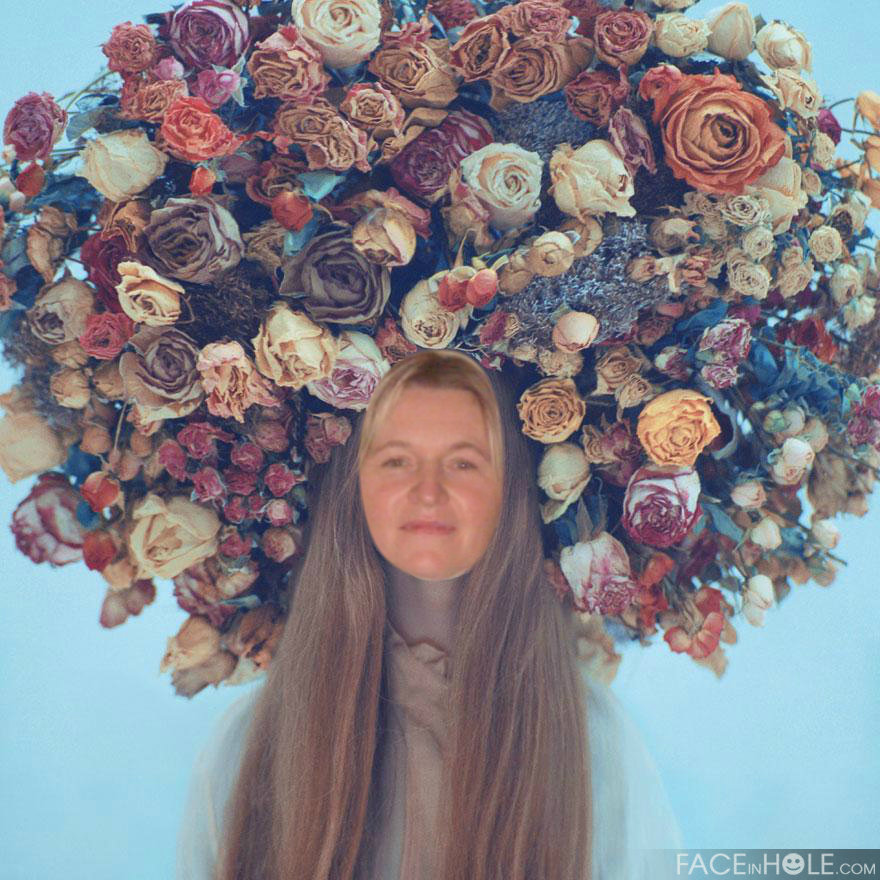 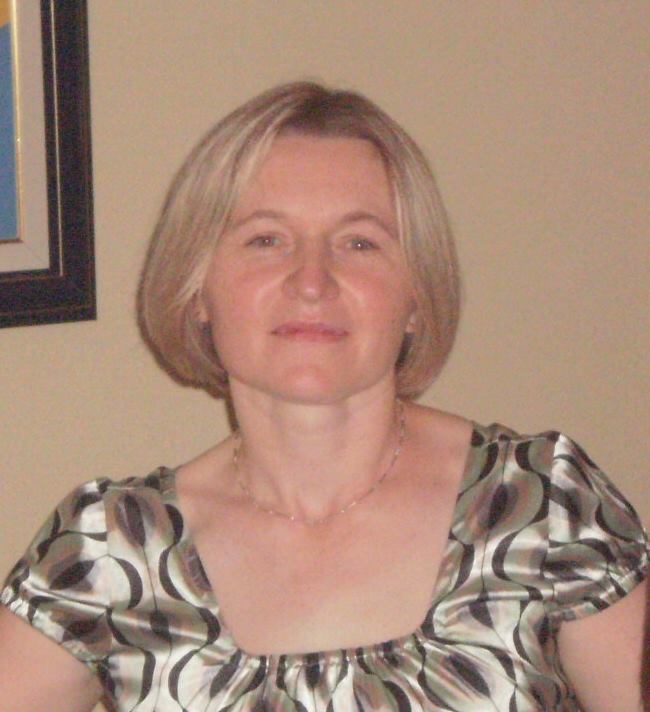 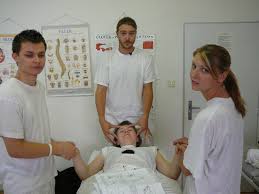 Atraktivna zanimanja
-vizažist, kozmetičar
-pediker, frizer
-knjigovođa, maser
-njegovatelj starijih i nemoćnih osoba
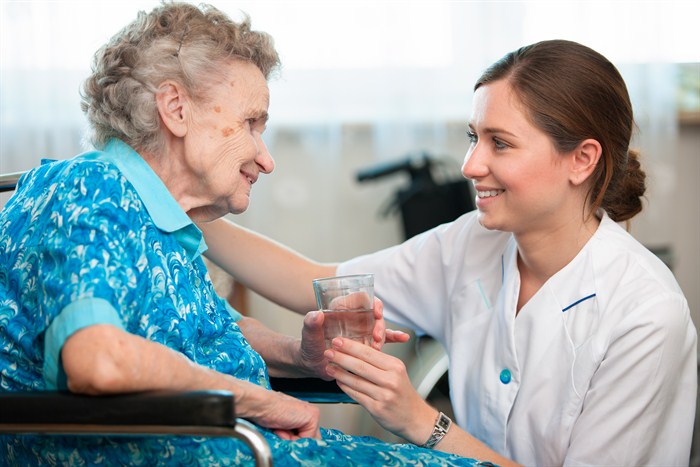 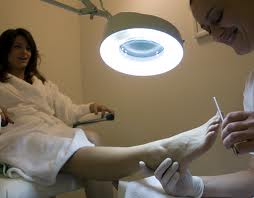 Dragi učenici/ce
-odaberite  pravo zanimanje koje će vas usrećiti i činiti zadovoljnim do kraja života
Kad volite posao, svaki je dan blagdan
Bez obzira kakvim se poslovima bavili, ako u njemu ne uživate, nemojte ga ni raditi
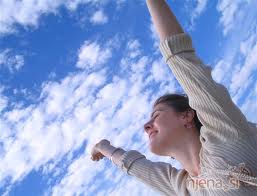 Hvala!
Za vas istražili i pripremili učenici 8. a razreda